آداب الاستئذان
اولا تعريف الاستئذان
تعريف الاستئذان:الإستئذان هو طلب الإذن في الدخول لمحل لايملكه المستأذن . ويجب على المرء حين يدخل بيت غيره من الناس أن يستئذن
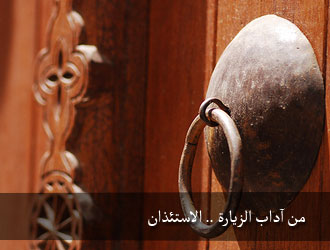 من آداب الاستذان
إنّ للإستئذان آداباً شتى منها : الإستئذان ثلاث، عدم النظر بداخل البيت، وعدم الوقوف أمام باب المنزل مباشرة، وعدم طرقه بقوة ، وإلقاء السلام على أهل البيت، وكذلك أن يخبر المستأذن عن اسمه؛ فعن جابر - رضي الله عنه - قال :" أتيت النبي- صلى الله عليه وسلم- في دَيْن كان على أبي فدققت الباب فقال: من ذا ؟ فقلت: أنا، فقال : أنا أنا كأنه كرهها " .
أحاديث تدل على أهمية الاستئذان
ورد عن أبي موسى الأشعريّ- رَضِيَ اللهُ عنه – قال : قال رسولُ الله صلىّ الله عليه وسلّم: " الإستئذان ثلاث، فإنْ أُذِنَ لك، وإلّا فارْجِعْ" . 

وكذلك عن عبدالله بن بسر - رضي الله عنه- قال:" كان رسول الله - صلى الله عليه وسلم- إذا أتى باب قوم لم يستقبل الباب من تلقاء وجهه ولكن من ركنه الأيمن أو الأيسر ويقول : السلام عليكم".
مثال على الاستئذان
استأذن رجل على النبي صلى الله عليه و سلم و هو في بيته فقال: أألج فقال صلى الله عليه و سلم لخادمه: اخرج الى هذا فعلمه الاستئذان فقل له: قل السلام عليكم أأدخل فسمعه الرجل فقال السلام عليكم أأدخل فأذن له النبي صلى الله عليه وسلم فدخل 
المعاني:
أألج:أأدخل
فوائد الاستئذان
إنّ فوائد الإستئذان لا تعد ولا تحصى فمن تربى عليه نال حظاً وافراً من الأدب والرقي.
فوائد الإستئذان كثيرة وذكر منها:
1)- حفظ عورات المسلمين .
2)- الطمأنينة في المنازل .
3)- يدل على حسن الأدب معا للآخرين .
4)- معرفة موعد الزيارة لما فيه من حفظ العورات وستر الحرمات ويتم الاستعداد لاستقبال الزائر